Figure 1. CO-reactivity differs in WT and HZ barrel cortex. Digital photomicrographs of CO-reacted barrel cortex were ...
Cereb Cortex, Volume 20, Issue 7, July 2010, Pages 1696–1707, https://doi.org/10.1093/cercor/bhp231
The content of this slide may be subject to copyright: please see the slide notes for details.
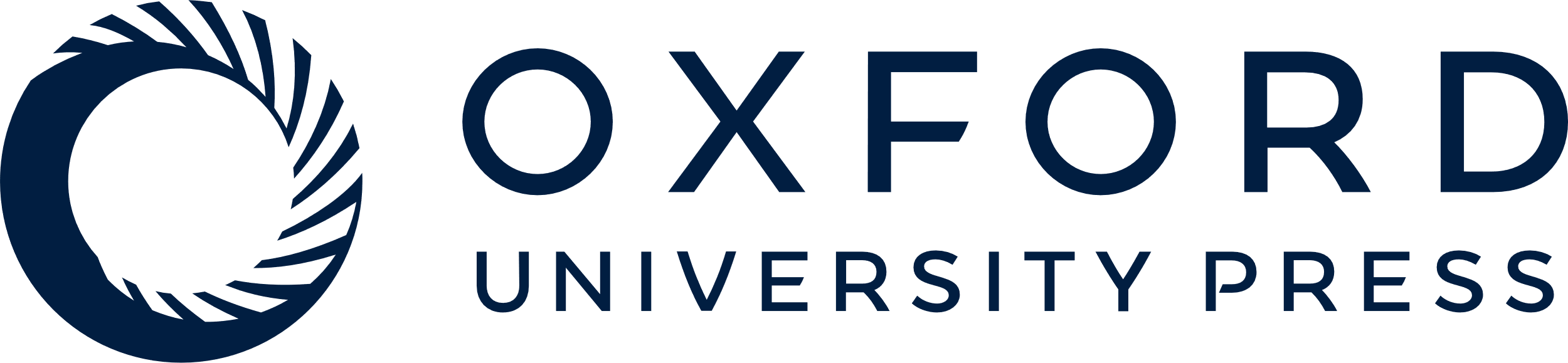 [Speaker Notes: Figure 1. CO-reactivity differs in WT and HZ barrel cortex. Digital photomicrographs of CO-reacted barrel cortex were analyzed using National Institutes of Health image for average density measurements within the core barrel field (B1-3, C1-3, D1-3; outlined in A). Representative examples of CO-reacted barrel cortex at P5 and P7 in GAP-43 HZ and WT mice showing visible qualitative differences in CO-reactive intensity between HZ and WT cortices (A–D). Nissl-stained sections at P7 show no visible changes in barrel field cytoarchitecture in WT (E) compared with GAP-43 HZ mice (F). Quantitative analysis of mean core barrel field density among P4–P5, P6–P14, and P21 demonstrate that HZ core barrels become significantly more reactive between P6 and P14, returning to WT levels at P21 (G) (P < 0.05, Student’s t-test). Scale bar = 500 μm. Density scale bar = white (least reactive), black (most reactive). Data reported as mean ± standard error of the mean. *P < 0.05.


Unless provided in the caption above, the following copyright applies to the content of this slide: © The Author 2009. Published by Oxford University Press. All rights reserved. For permissions, please e-mail: journals.permissions@oxfordjournals.org]